«Мониторинг динамики развития метапредметных результатов обучающихся начальных классов с помощью инструмента „Метафолио“»
Гусарова Е.В., заместитель директора по УР
Актуальность исследования проблемы оценки метапредметных результатов
ООП НОО
4 года обучения 
110 умений, которые должны быть сформированы
Выявлять дефициты в их развитии
Корректировать образовательный процесс таким образом, чтобы он обеспечивал становление всех запланированных образовательных результатов
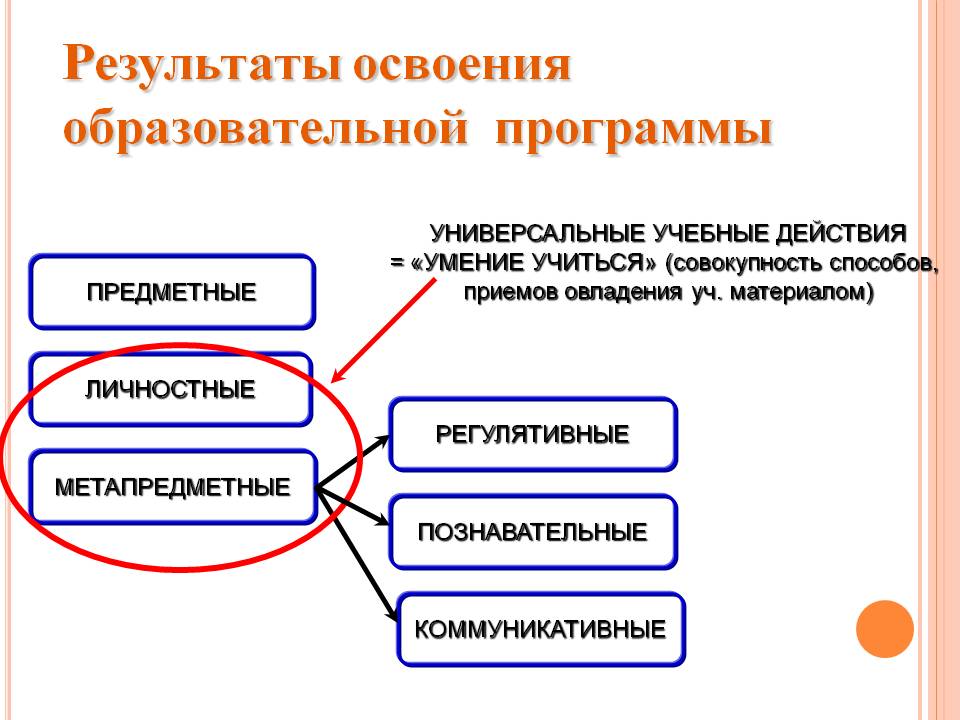 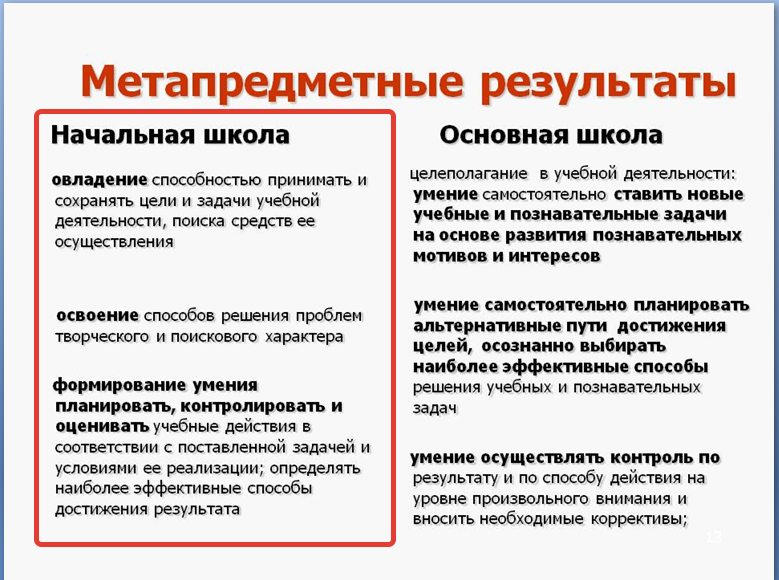 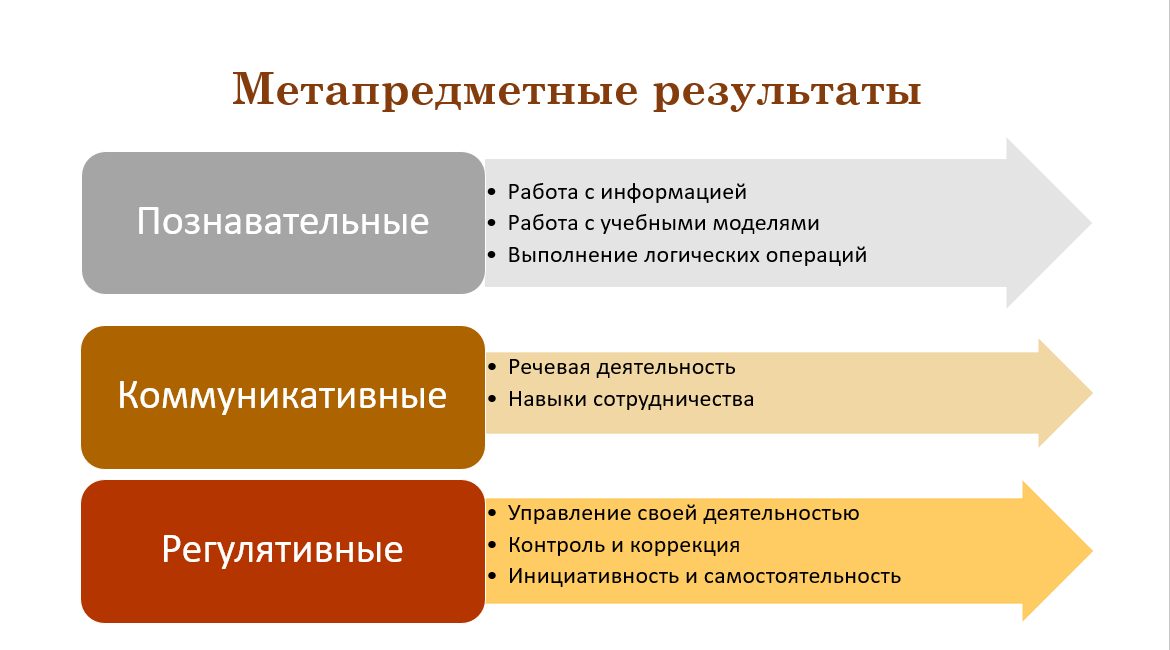 Метапредметные результаты
Почему именно проектные задачи?
Что не так с РДР?
Метапредметные результаты
…на базе одного, нескольких или всех учебных предметов... 
…в рамках проекта, объединяющего...
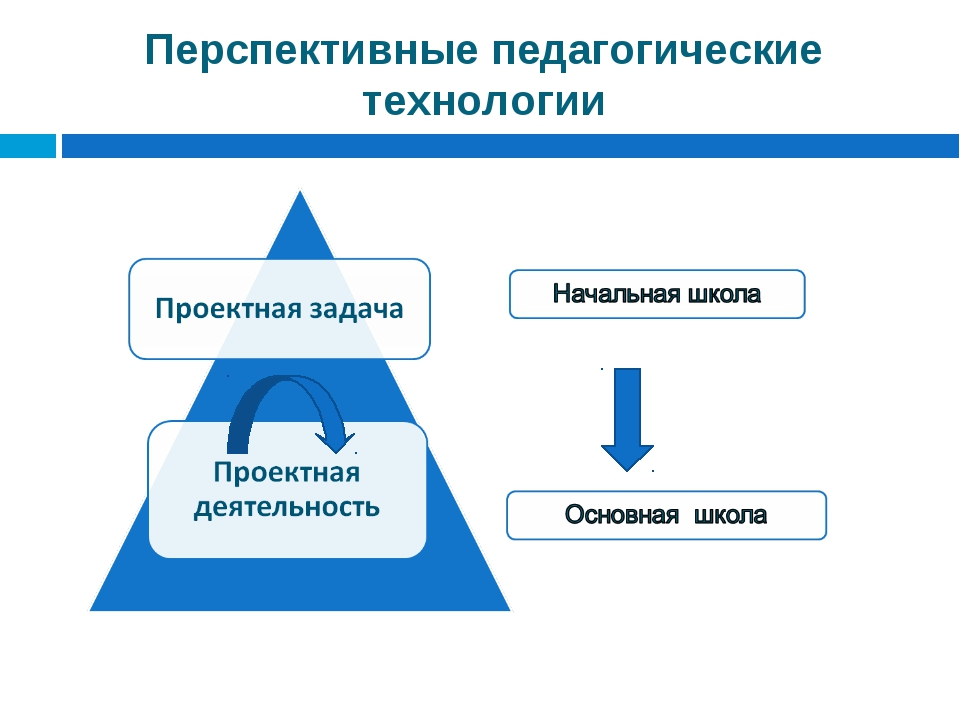 Отличие ПЗ и ПД
ПД
не задаётся  порядок действий

проектировщики сами определяют весь набор необходимых средств
проблема представлена
к результату направляют критерии
ПЗ
предлагаются все необходимые средства и материалы 
учителем определяется набор (или система) заданий
проблему надо выделить
к результату направляет система заданий
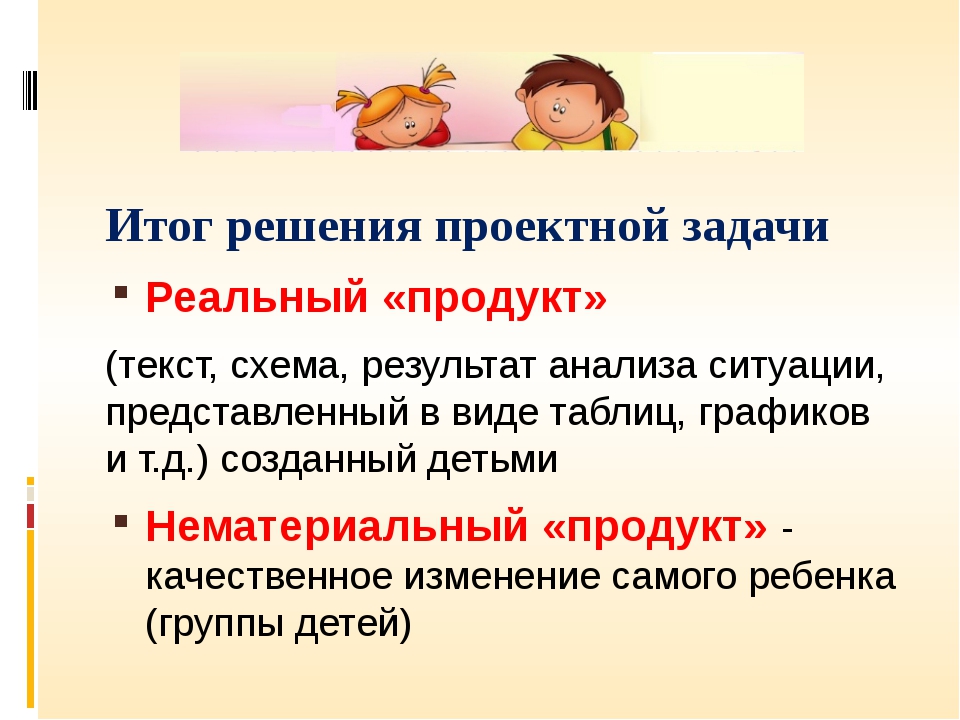 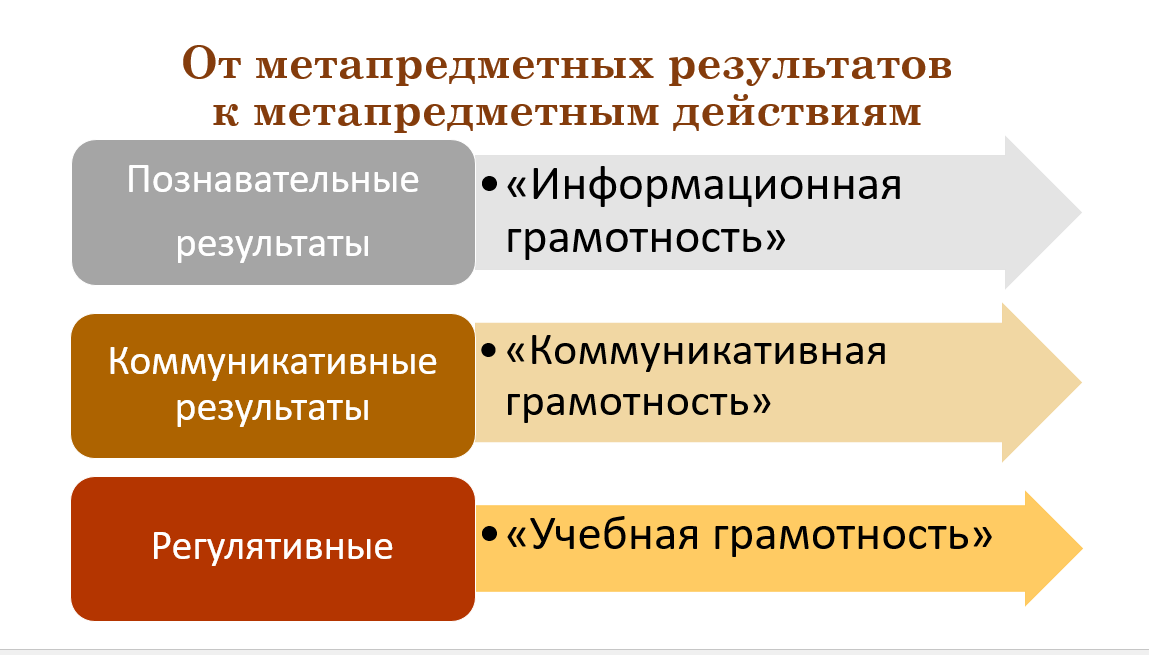 «Учебная грамотность»
Умение следовать предложенной инструкции
 Способность к самоконтролю - определению правильности выполненной инструкции
 Умение проверить ход и результат проектного задания, обнаруживает и исправляет ошибки; проверить качество работы.
 Умение работать самостоятельно и при необходимости  своевременно обратиться за целенаправленной помощью (учитель, сверстник, другой взрослый, любой источник информации, включая книгу, Интернет и т.д.)
 Владение навыками, связанными с  культурой устной и письменной речи
 Владение умениями и навыками публичного выступления, ведения диалога
«Коммуникативная грамотность»
Умение договориться при распределении ролей для выбора проектного задания
Умение конструктивно участвовать в совместной деятельности
Умение при необходимости оказать помощь участникам микрогруппы
«Информационная грамотность»
Умение прочитать проектное задание и понять его смысл
 Способность к проведению анализа текстовой информации
 Умение работать с разными источниками информации, находить ее, анализировать, использовать в самостоятельной деятельности
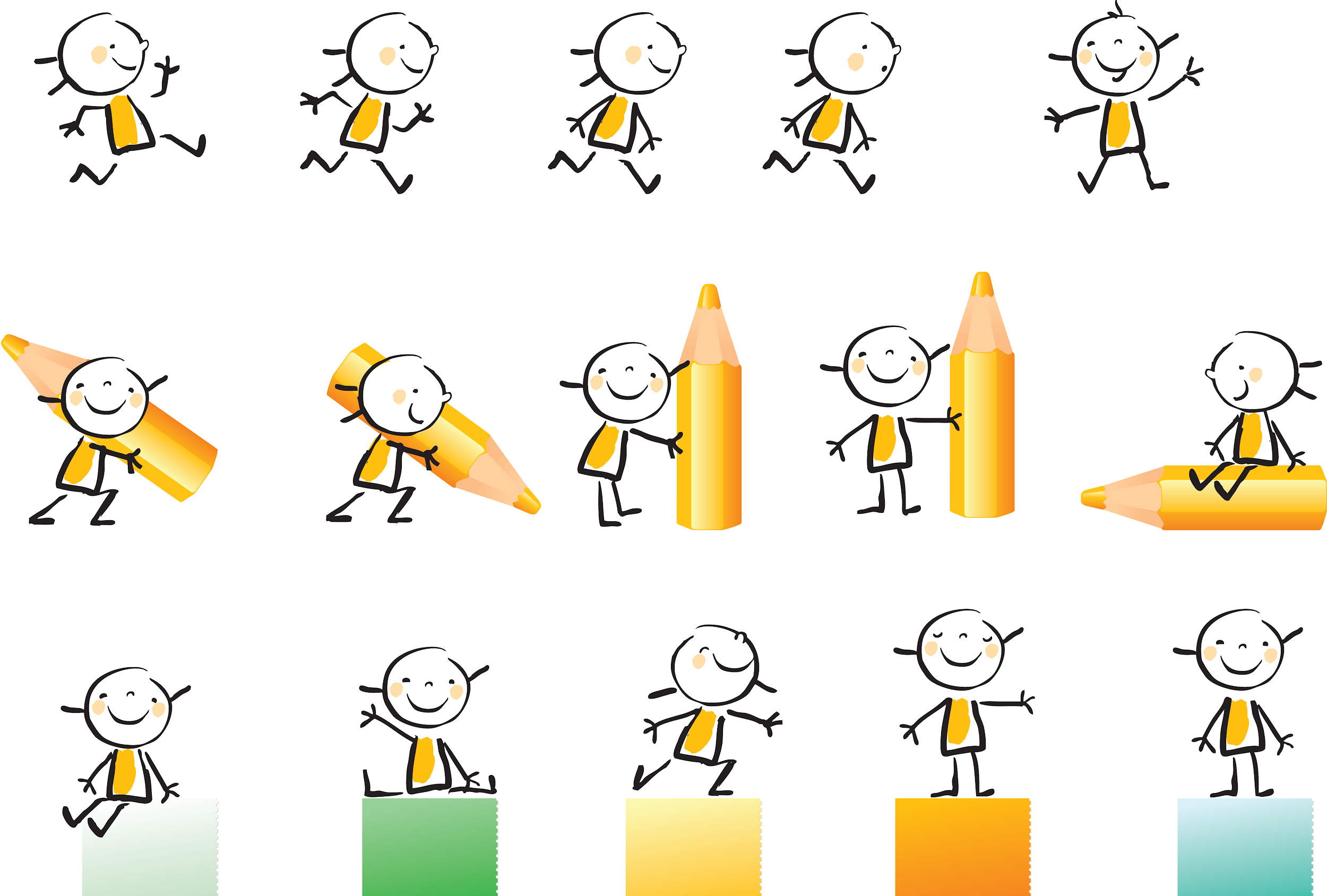 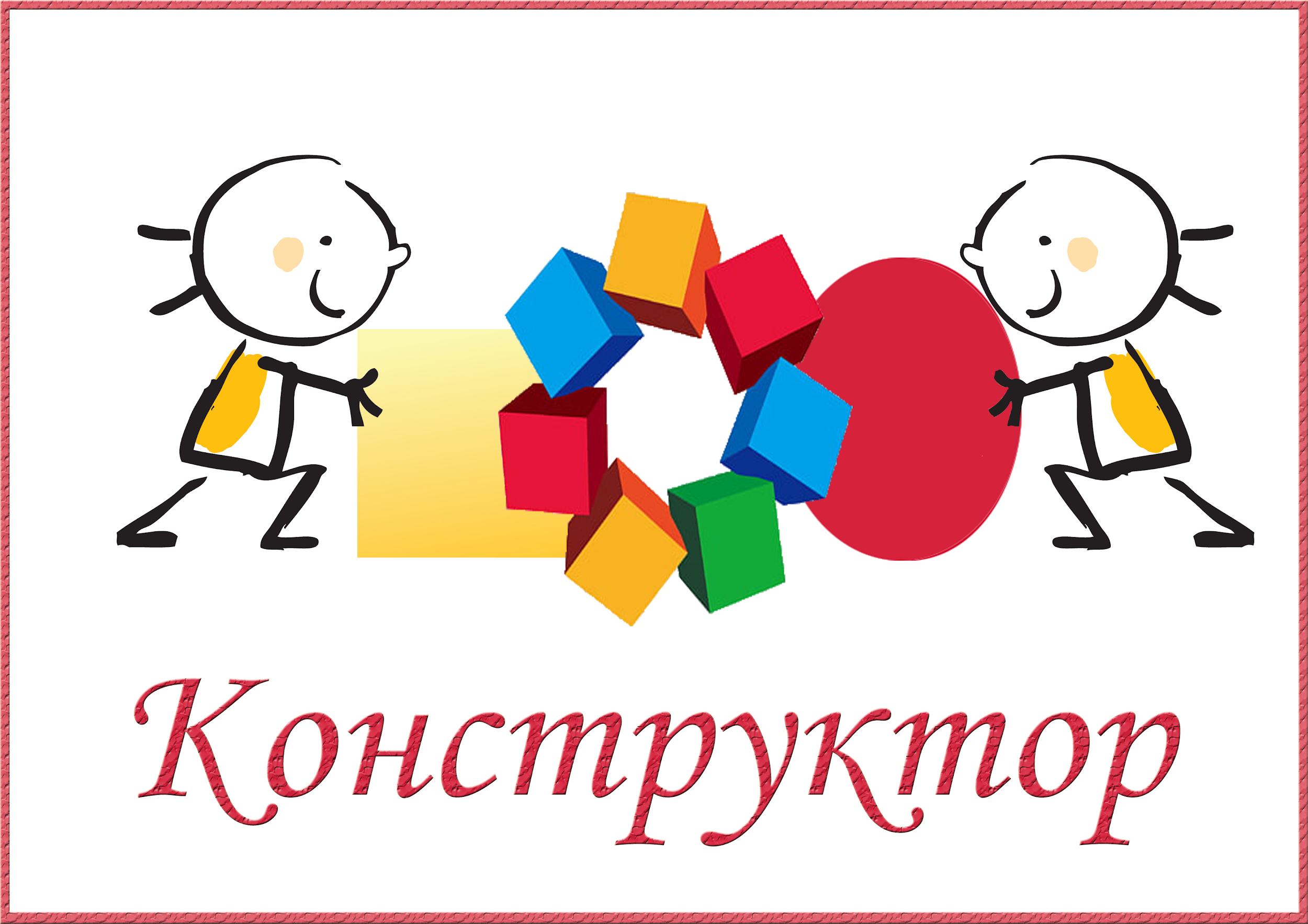 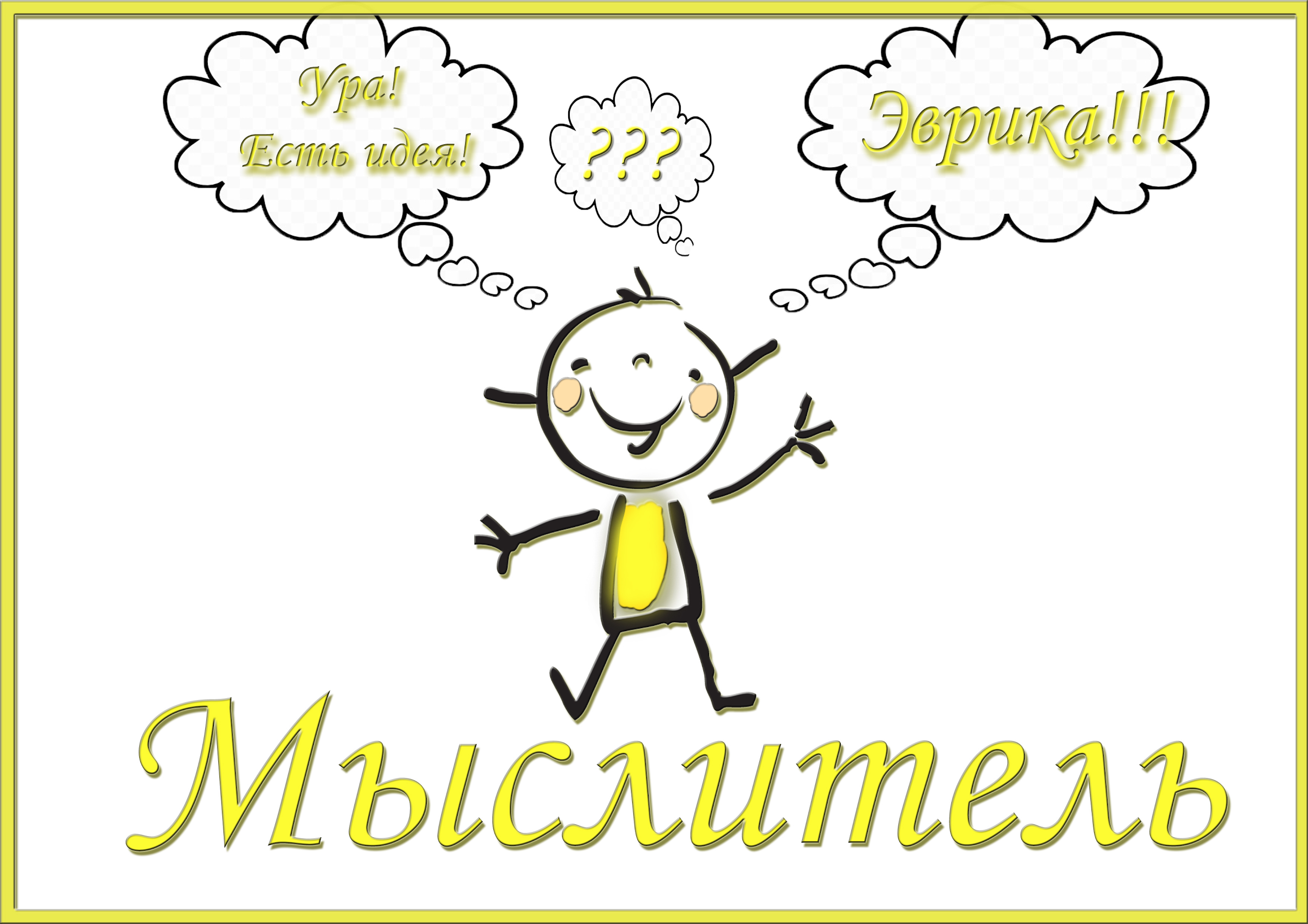 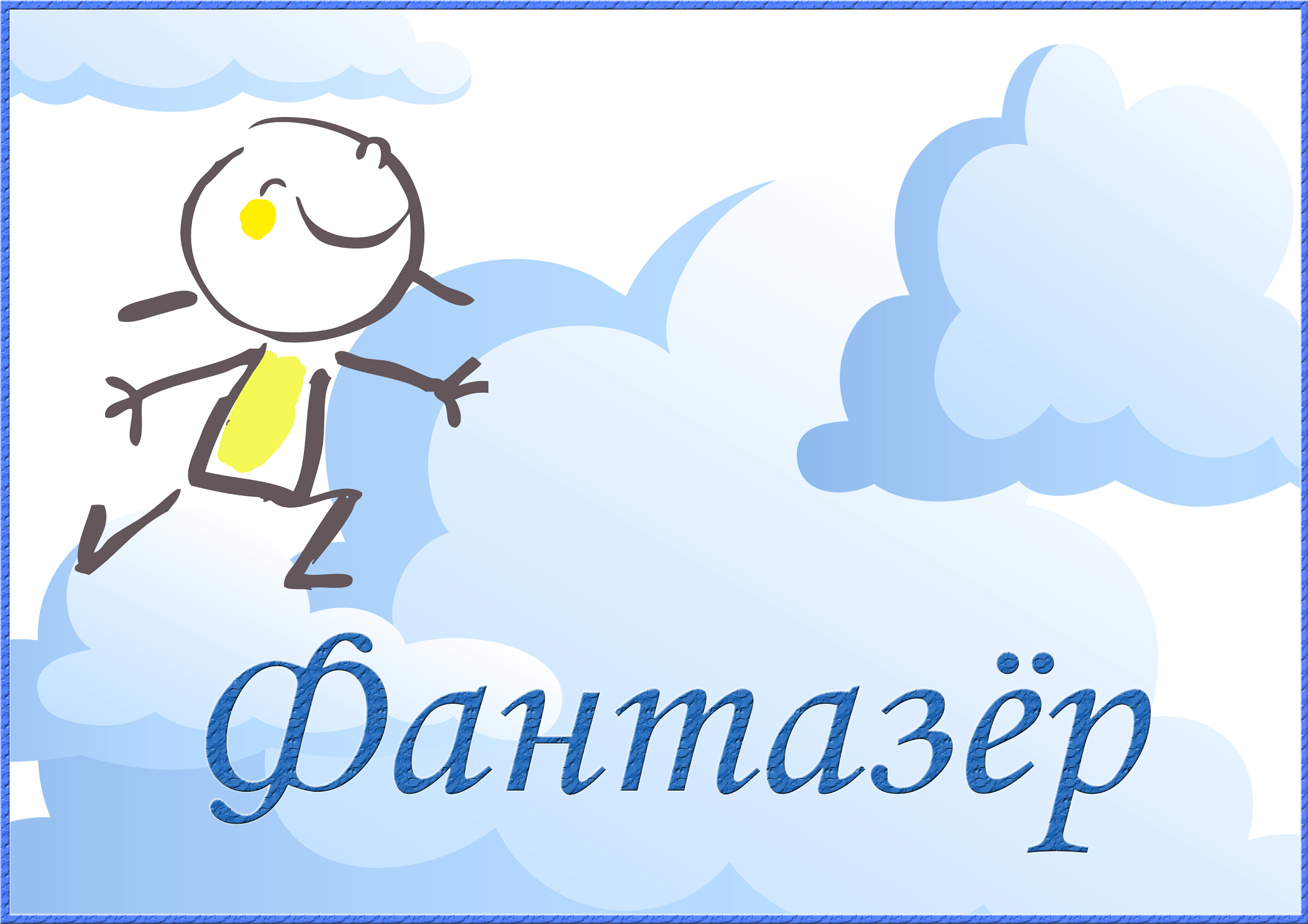 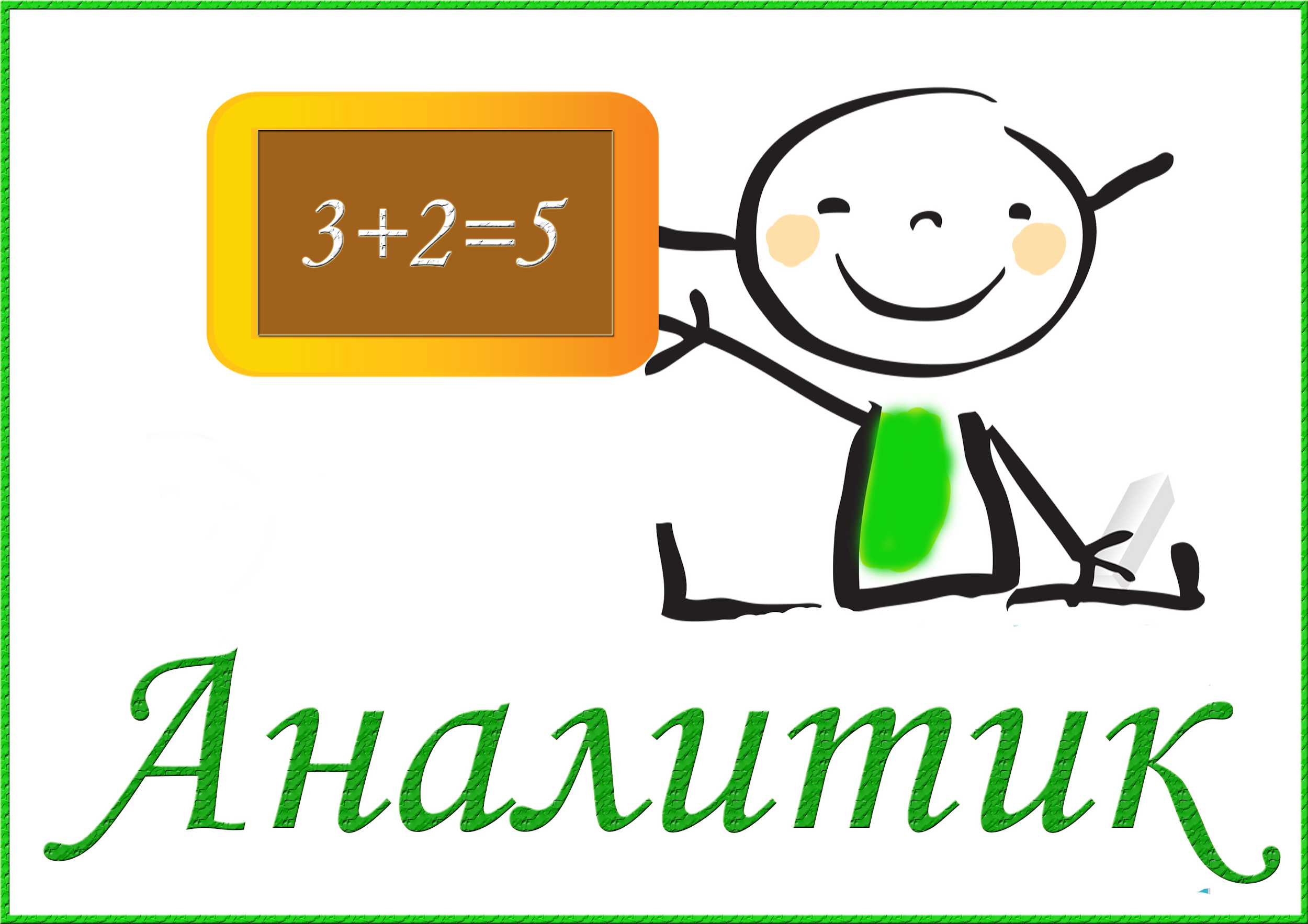 Стартовая страница
«Метафолио» — программно-методический комплекс для учёта метапредметных результатов обучающихся. 

Использование «Метафолио» 
позволяет оптимизировать систему использования данных, что приведет          к повышению качества образования обучающихся.
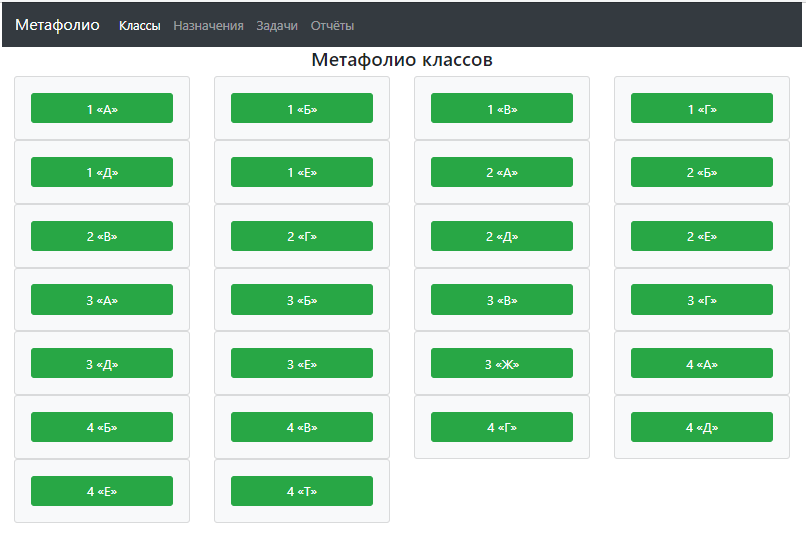 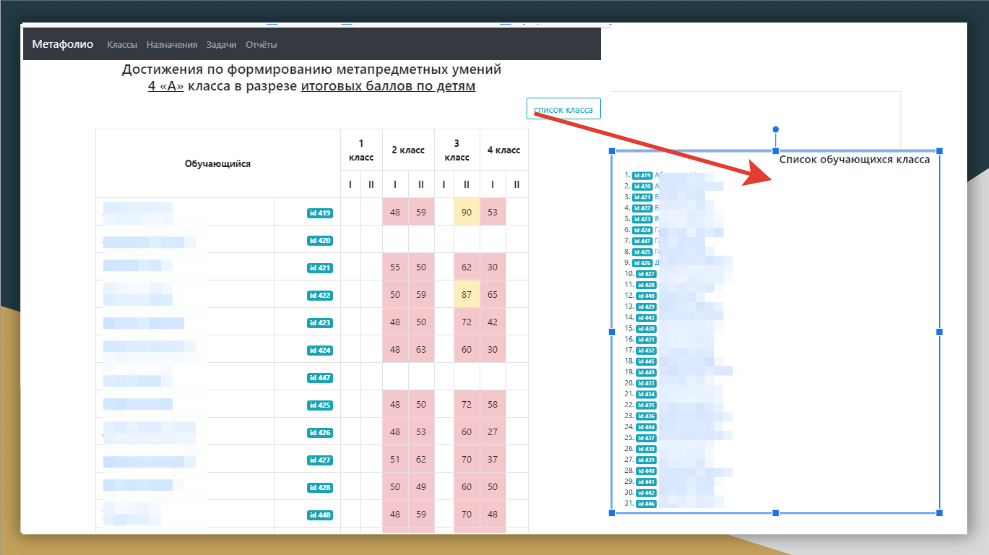 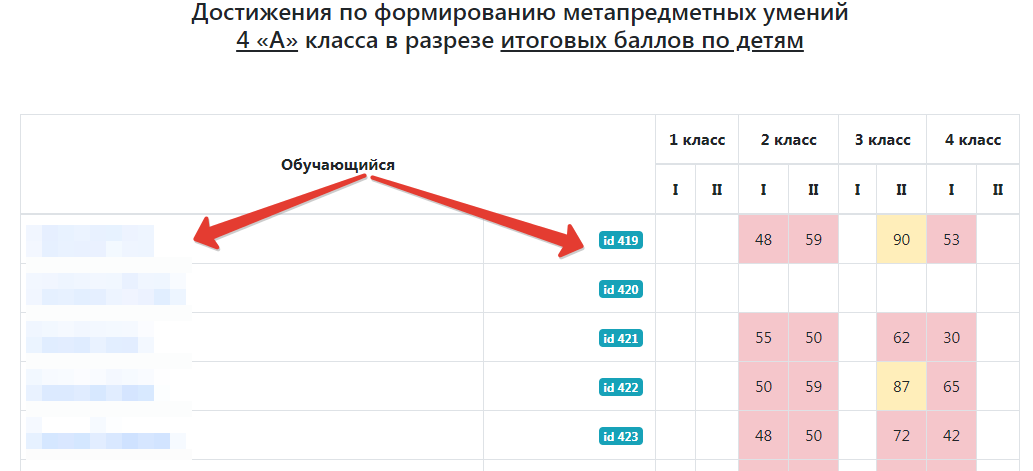 Интегративные метапредметные образовательные результаты
«Учебная грамотность»
«Коммуникативная грамотность»
«Информационная грамотность»
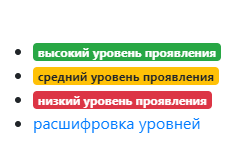 Интегративные метапредметные образовательные результаты
«Учебная грамотность»
«Коммуникативная грамотность»
«Информационная грамотность»
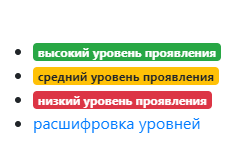 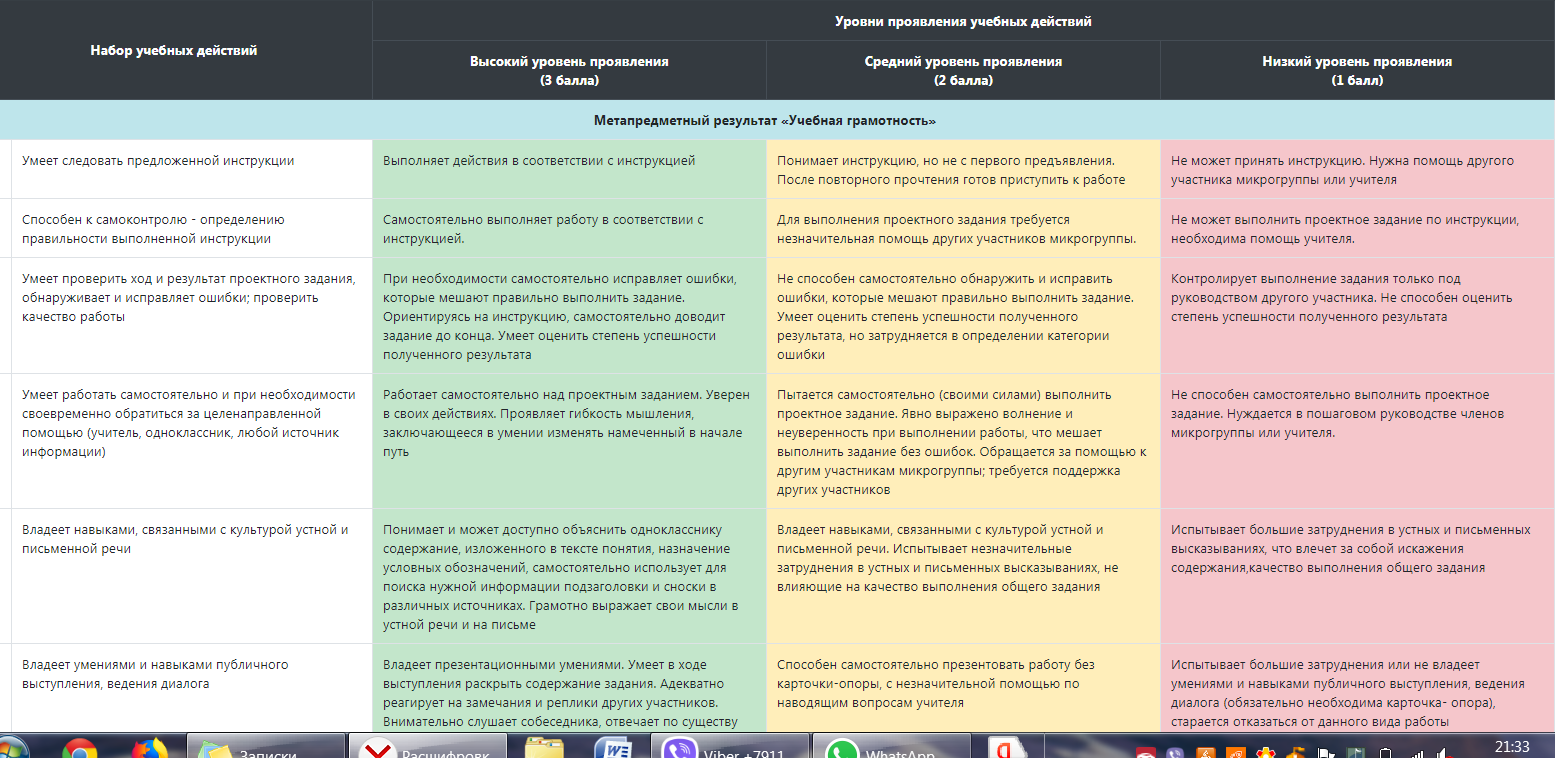 Уровневые характеристики сформированности сквозных метапредметных результатов
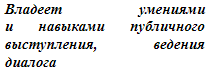 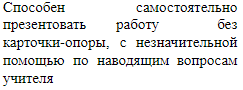 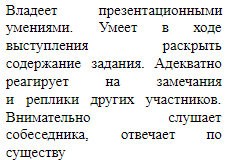 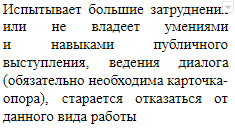 Данные по классу
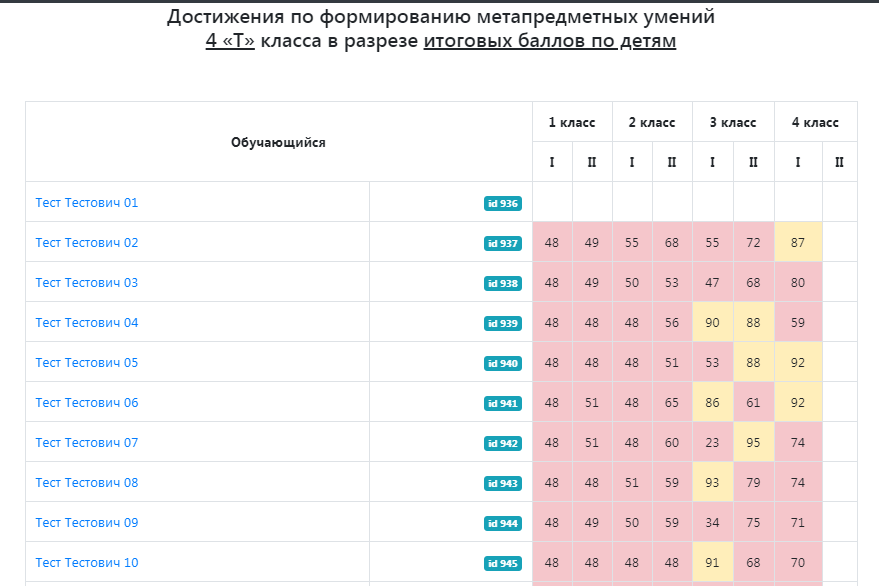 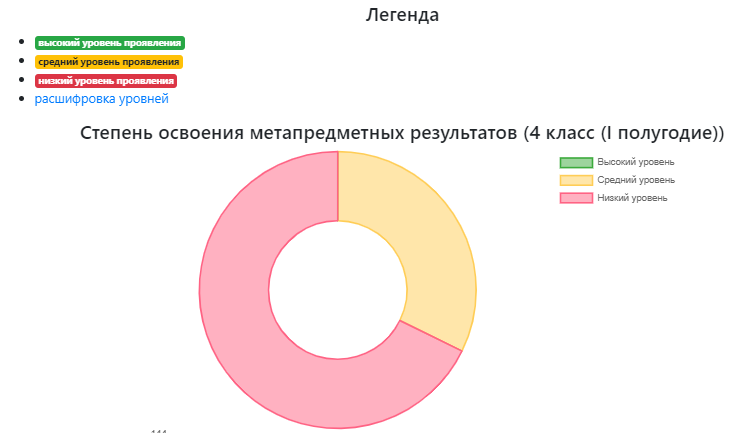 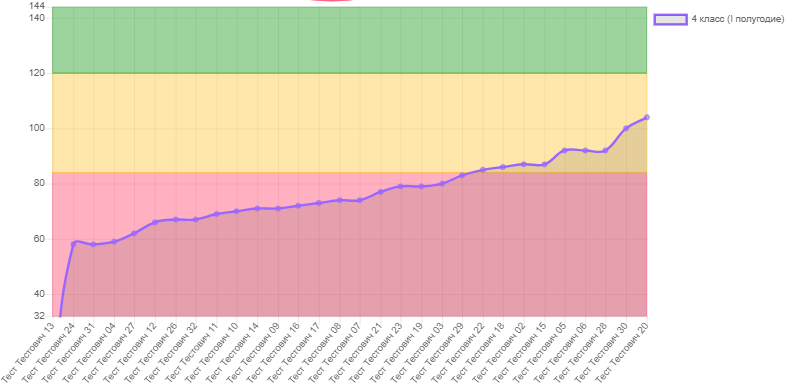 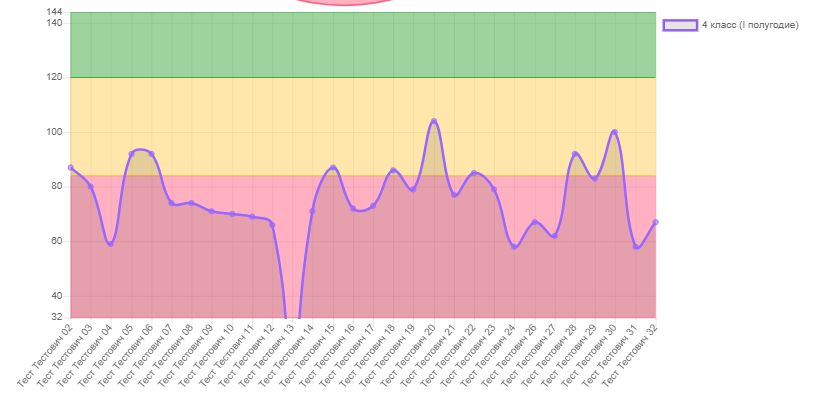 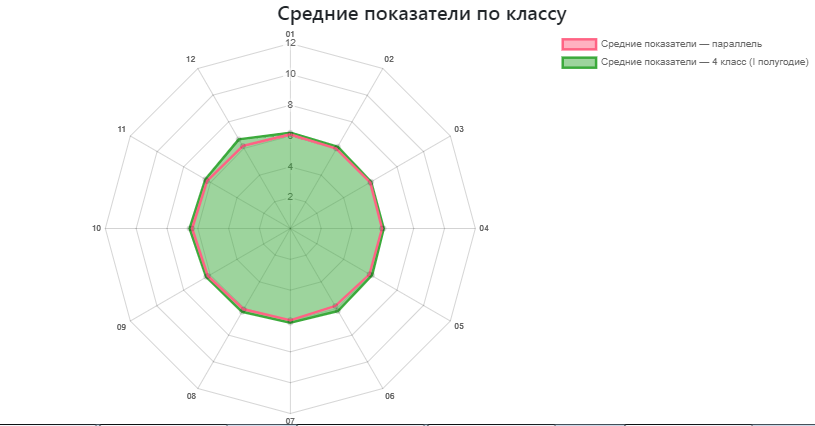 Данные по обучающимся
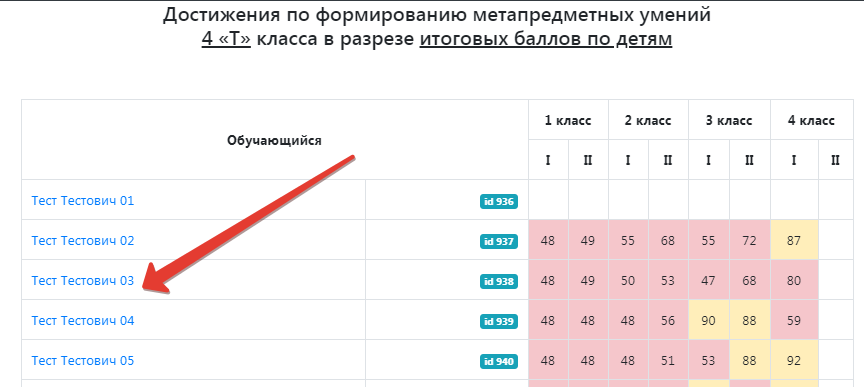 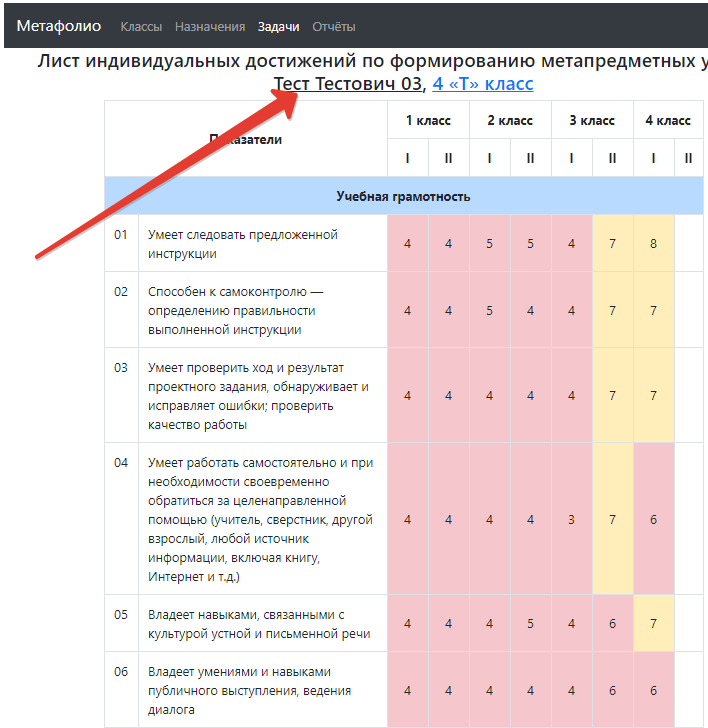 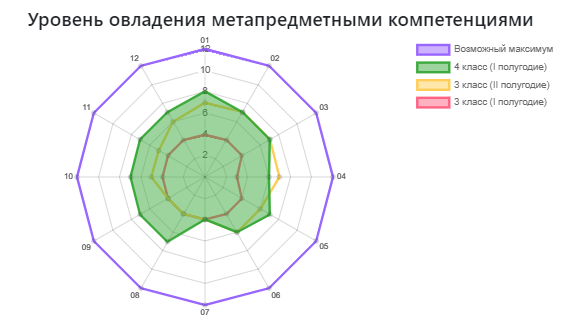 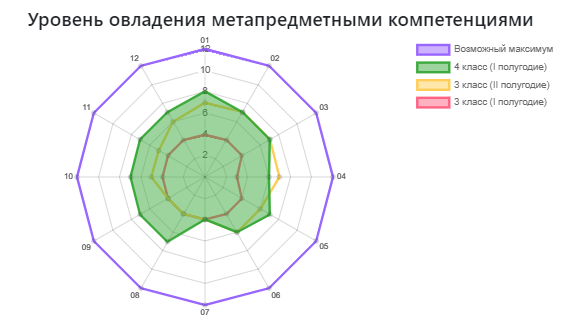 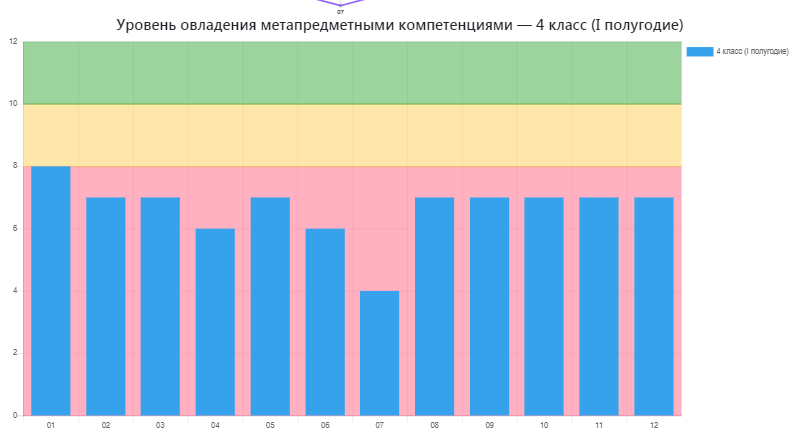 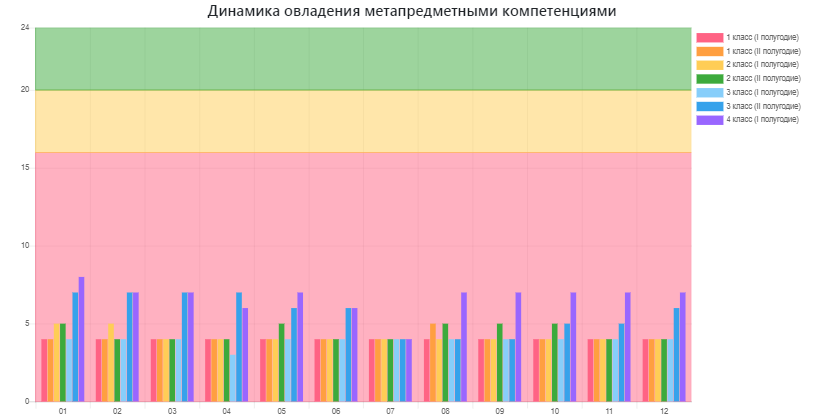 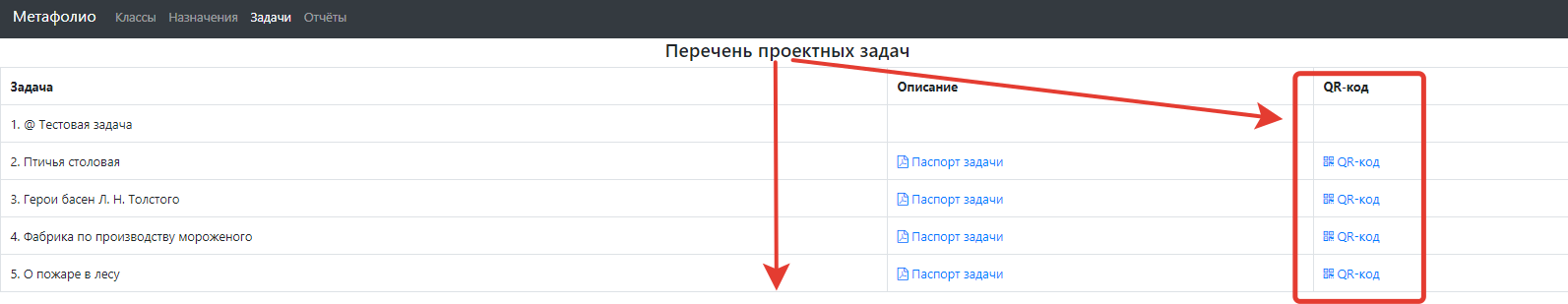 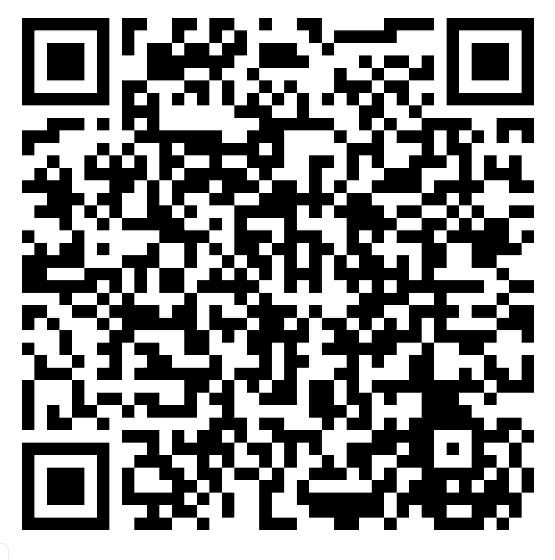 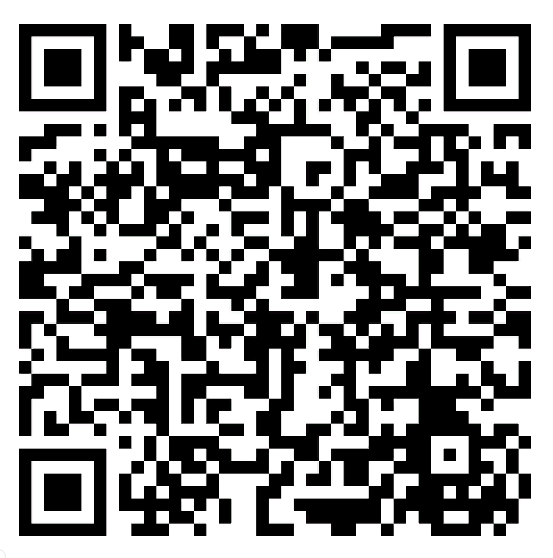 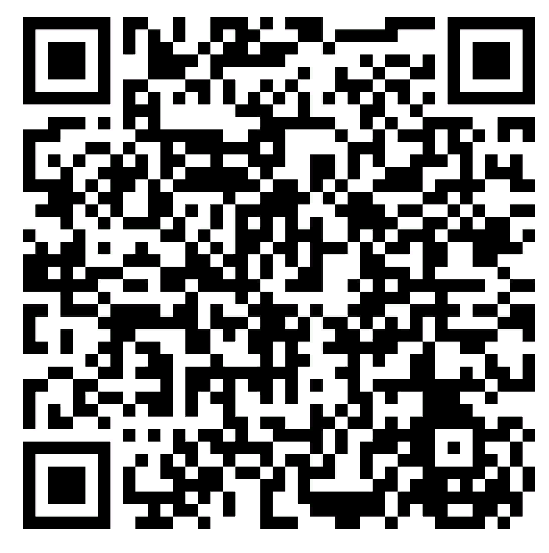 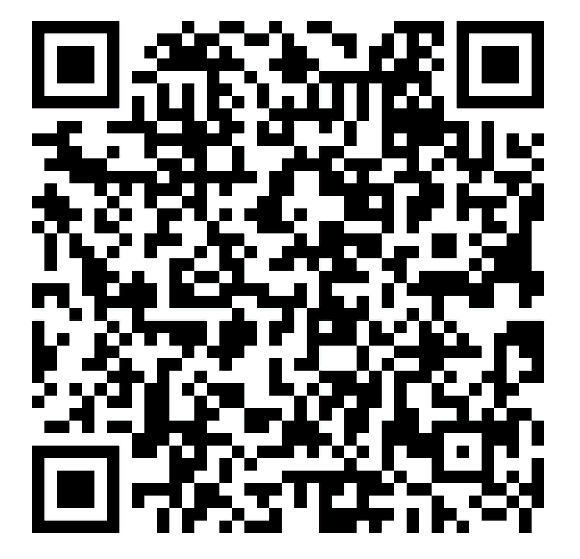 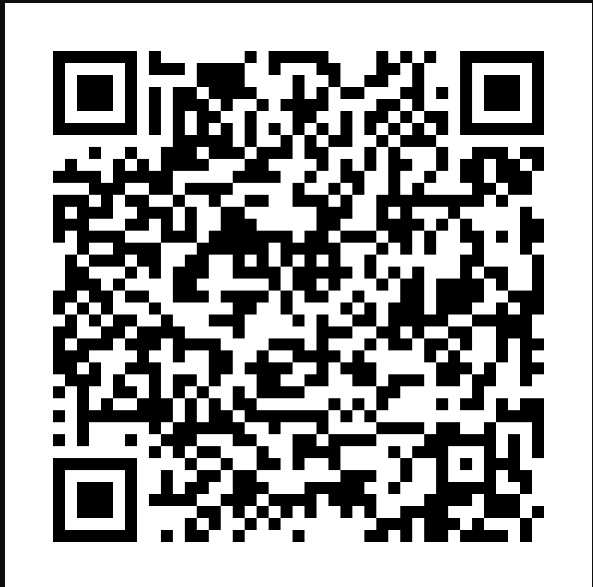 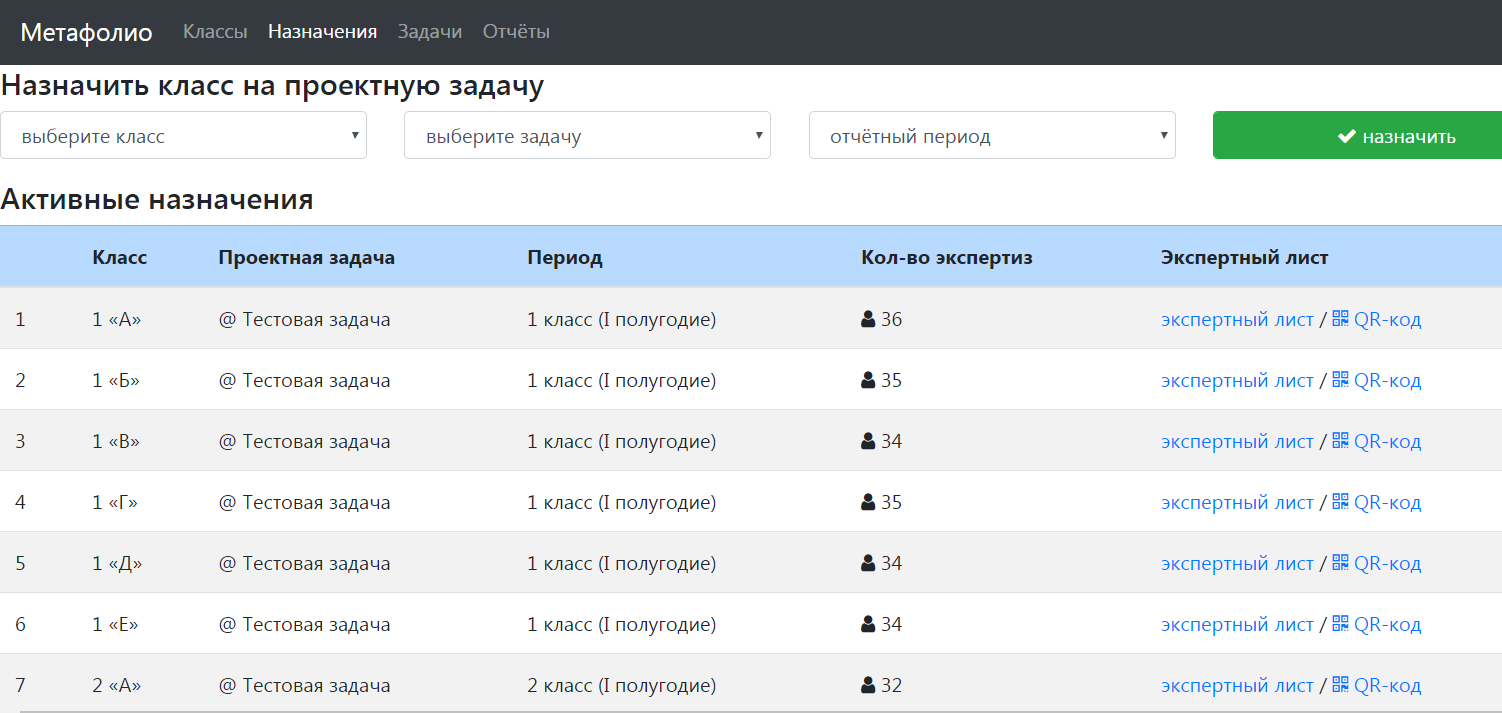 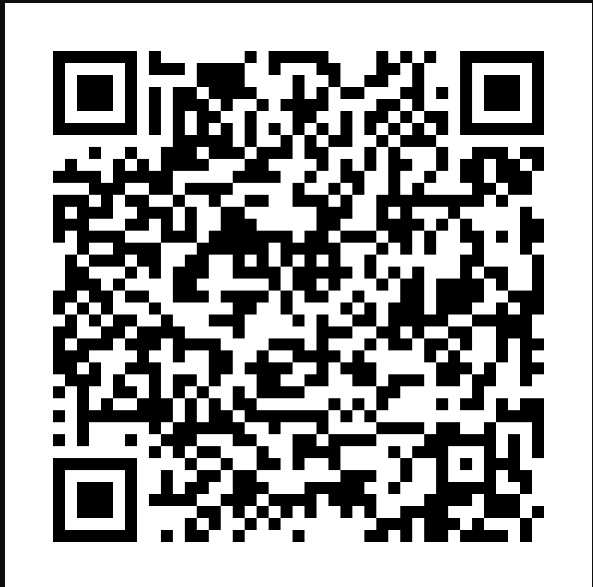 Экспертный лист
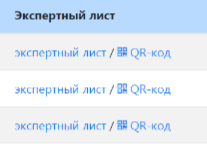 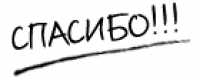 Гусарова Елена Валентиновна, заместитель директора по УР
elengusarova70@gmail.com
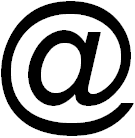 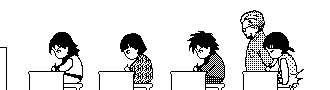